Assessment centra
Druhy a cíle AC
Výběr pracovníků (nejvhodnějšího ze skupiny). Výběr z interních nebo externích zdrojů. Výběrové AC.

Přemístění pracovníků.  (Replacement)

Hodnocení pracovníků.  Hodnocení úrovně stávajících pracovníků. Identifikace potenciálu. Identifikace a plán vzdělávacích potřeb. Návrh kariérového rozvoje. Hodnotící AC.

Výcvikový program. (Development C).  Cílem je zvýšení kompetencí, identifikace rozvojových potřeb. Diagnostická, rozvojová a vzdělávací metoda. Výcviková metoda i pro hodnotitele.
Výběrové AC
Speciální dg. metoda.
Komplex zkouškových situací. 
Hodnocení uchazečů v konkrétních (pracovních i nepracovních) situacích.
Počet uchazečů 5-12
Trvání: několik hodin až dva dny.  Obvykle celý den.

Cíle:
Prověřit konkrétní schopnosti a dovednosti
Identifikovat slabé a silné stránky
Srovnat výkony a způsoby chování
Výhody AC
Snižuje riziko špatného výběru (špatný výběr může někdy znamenat velkou ztrátu pro firmu), 

Kolektivní zkoušky - úspora času 

Assessment centra se zúčastňuje větší počet hodnotitelů - snižuje subjektivitu výsledného hodnocení 

Kandidáti procházejí různými typy diagnostických zkoušek - zvyšuje se spolehlivost výsledků

Kandidáty je možno sledovat v interakci s dalšími osobami – lze hodnotit i schopnost týmové práce

Kvality kandidátů lze lépe porovnat, protože jsou přítomni všichni současně (mají stejné podmínky)
Interní a externí AC
Interní AC  - jsou-li  ve firmě k dispozici odborníci (např. psycholog…)

Externí AC – na zakázku, personální agentury (nutnost dobře vyjednat). Prověřit agenturu.
Obvyklé využití AC
při prověřování kandidátů na pozice s vyššími nároky na kompetence (pozice manažerské a jiných specialistů s vysokými nároky na odolnost apod.), 

při identifikaci a ověřování optimálních způsobů specificky zaměřeného chování, např. prodejní dovednosti, vůdcovské či manažerské chování, práce v týmu apod.
Co se obvykle prověřuje/hodnotí
předpoklady pro týmovou práci, 
způsoby chování (komunikace, řešení problémů, zvládání konfliktů…)
způsoby vedení druhých, 
(sebe)prezentační dovednosti,
míra adaptability, 
vybrané osobnostní vlastnosti (mnohdy testovými metodami),
osobní situace a motivace k práci (rozhovory),
speciální dovednosti – práce na počítači, jazykové znalosti apod.
Organizace AC
Plán/scénář obsahuje:
Úvodní „technické“ informace 

Struktura úkolů (jaké úkoly s jakým cílem, přesný popis…). Záleží na „objednávce“ a dohodě. A na zkušenosti agentury. Vyznačit, co se bude u úkolů hodnotit.

Časová náročnost (jednotlivé úkoly, celý program včetně vyhodnocení)

Přestávky, občerstvení

Role hodnotitelů (kdo a kolik, rozdělení rolí, příprava hodnotitelů)

Pomůcky (pro plnění úkolů i hodnotitele)
Obvyklé metody
Metody dynamické/aktivizující a pasivní (např. dotazníky)
Individuální, ve dvojicích, skupinové

hraní rolí, 
řešení případových studií, řešení situací, 
diskuse na určené téma,
(sebe)prezentace,
zkoušky a testy, 
rozhovory, 
prověřování znalostí a dovedností.
Příklad postupu
Uvítání uchazečů, informace o programu 
Dotazníkové metody, psychodiagnostika 
Individuální řešení případové studie 
Týmová práce s případovou studií 
Prezentace a vyhodnocení případové studie 
Ukončení Assessment centra, rozloučení a informace účastníkům 
Individuální pohovory 
Porada hodnotitelů
Skupinová diskuse
Skupina řeší nějaký zadaný problém nebo jen diskutují o nějakém tématu. 
Hodnotí se např.:
iniciativa, 
sebeprosazení, 
schopnost argumentace, 
verbální a neverbální projev,
akceptování názoru jiných,
znalosti,
schopnost naslouchat… 

Např.: Vymyslet logo, název firmy, pravidla pro chování… atd.
Řešení případových studií
Jedná se obvykle o konkrétní situace/případ z praxe. Nebo i nereálný úkol.  

Hodnotí se:
schopnost kandidáta nalézt řešení,
získat pro něj dostatečnou podporu ostatních,
vyjednávací a prezentační dovednosti,
vliv na skupinu,
motivace druhých,
kreativita, improvizace,
aktivita a spolupráce,
zvládání stresu,
nadhled. 

Scénáře někdy záměrně vyvolávají stres a napětí 
mezi účastníky.

Např. Získat sponzora pro firmu. Lze využít role play, do kterých se mohou zapojit i hodnotitelé…
Prezentace nebo sebeprezentace
Vytvořit prezentaci služby, výrobku … 
nebo sebe sama (např. u obchodníků).

Hodnotí se:
schopnost vyvolat zájem
získat posluchače na svou stranu
slovní projev
neverbální chování
logičnost a výstižnost tématu
oční kontakt či gesta
navození příjemné atmosféry
pozitivní postoj
práce s prezentačními pomůckami či technikou
Konkrétní zkoušky pro prověření „tvrdých“ znalostí/dovedností
Diskuse o tématu v angličtině
Napsání obchodního dopisu
Dopis v angličtině
Telefonát v angličtině
Vypracovat tabulku v Excelu
Vytvořit prezentaci
Napsat pozvánku…
Hodnocení v AC
Hodnotitelský tým musí mít adekvátní složení (moderátor, nadřízený, další hodnotitelé, psycholog), min. tři lidé

Příprava hodnotitelů před AC

Rozdělené role 

Příprava hodnotících škál ke každému z úkolů (co sledovat) pro každého uchazeče

Porada hodnotitelů ihned po skončení AC, testy lze vyhodnotit v průběhu nebo později
Posuzovací škály
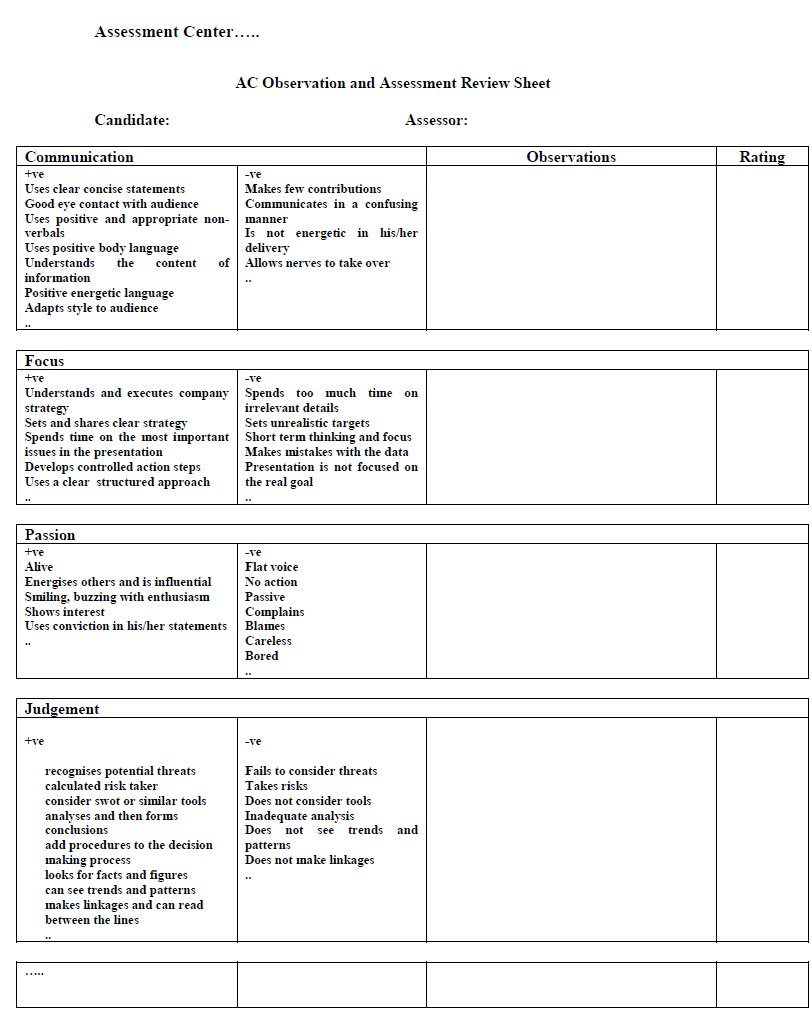 Výstupy z AC
Forma výstupu je předmětem dohody se zadavatelem - nejlépe strukturovaný formulář předem odsouhlasený oběma stranami

Doporučení nejvhodnějšího uchazeče (nejvhodnějších uchazečů)

Porovnání uchazečů

Zpětná vazba pro účastníky (i v písemné podobě) - ZV pro účastníky na místě nebo písemně

Jiné poznatky důležité pro firmu (jaké chování je vhodné…)
Etika AC
Uchazeči jsou partneři: respekt
Skladba úkolů by neměla uchazeče ohrožovat (např. intimní informace, nutnost doteků, příliš obtížné zkoušky…)
Dobrá příprava i organizace (jasná organizace, sehraná komise, občerstvení, respekt k potřebám…)
Uchazeči by neměli odcházet se špatnými pocity („spráskaní psi“) či zkušenostmi („už nikdy nic takového“)
Někteří lidé mají špatnou zkušenost s AC – nedůvěra
Roli hraje věk účastníka (nemusí se mu chtít procházet zkouškami … )
Význam pro uchazeče: jednorázová zkouška – šetří čas, získá hodně informací o potenciálním zaměstnavateli i o pozici (má na to?), zpětná vazba o sobě, zajímavá osobní zkušenost pro další výběrová řízení